Biology
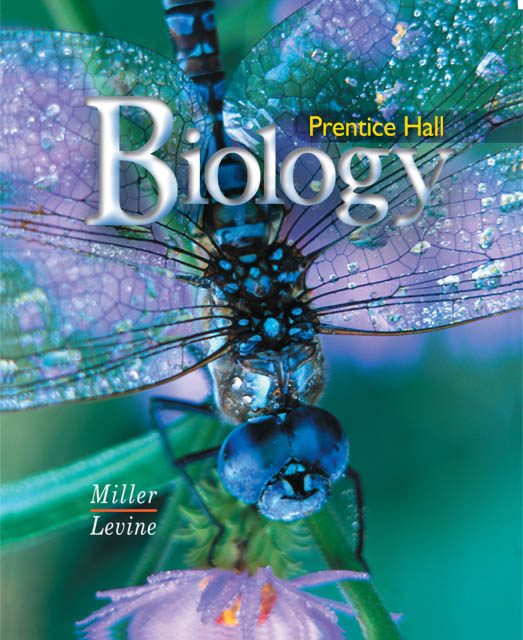 Copyright Pearson Prentice Hall
22–5 Angiosperms—Flowering Plants
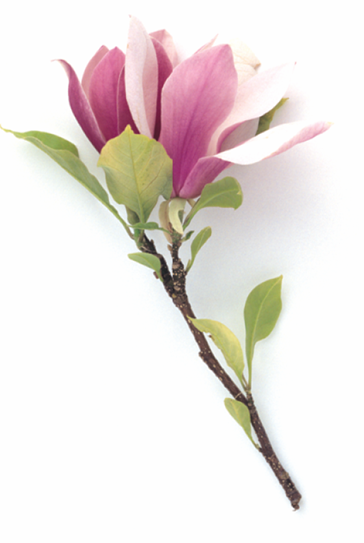 Copyright Pearson Prentice Hall
[Speaker Notes: Photo credit: ©Dorling Kindersley]
Flowers and Fruits
The majority of living plant species are flowering plants, or angiosperms.
Copyright Pearson Prentice Hall
Flowers and Fruits
What are the characteristics of angiosperms?
Copyright Pearson Prentice Hall
Flowers and Fruits
Flowers and Fruits
Angiosperms develop unique reproductive organs known as flowers.
Copyright Pearson Prentice Hall
Flowers and Fruits
Flowers are an evolutionary advantage because they attract animals, which then transport pollen from flower to flower.
Flowers contain ovaries, which surround and protect the seeds.
After pollination, the ovary develops into a fruit.
A fruit is a wall of tissue that surrounds a seed. A fruit protects the seed and aids in its dispersal.
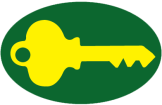 Copyright Pearson Prentice Hall
Diversity of Angiosperms
Diversity of Angiosperms
Angiosperms are categorized in many ways:
monocots and dicots
woody and herbaceous plants
annuals, biennials, and perennials
An angiosperm can belong to more than one category.
Copyright Pearson Prentice Hall
Diversity of Angiosperms
Monocots and Dicots 
There are two classes within the angiosperms—monocots and dicots.
Copyright Pearson Prentice Hall
Diversity of Angiosperms
What are monocots and dicots?
Copyright Pearson Prentice Hall
Diversity of Angiosperms
Monocots and dicots are named for the number of seed leaves, or cotyledons, in the plant embryo. Monocots have one seed leaf, and dicots have two.
A cotyledon is the first leaf or the first pair of leaves produced by the embryo of a seed plant.
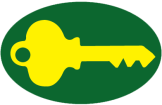 Copyright Pearson Prentice Hall
Diversity of Angiosperms
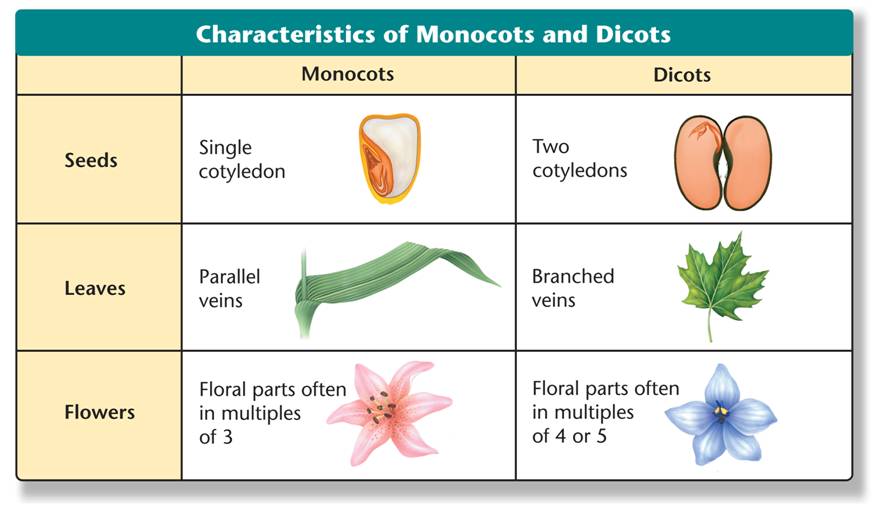 Copyright Pearson Prentice Hall
[Speaker Notes: Monocots and dicots are named for the number of seed leaves, or cotyledons, in the plant embryo. The table compares the characteristics of monocots and dicots.]
Diversity of Angiosperms
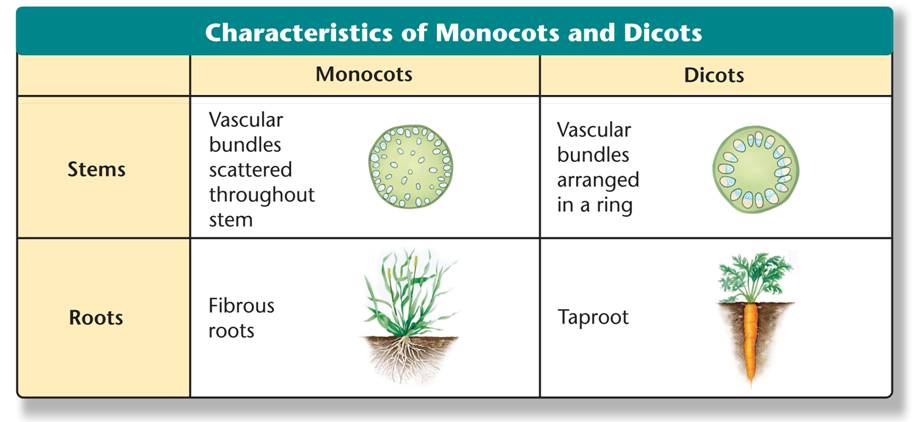 Copyright Pearson Prentice Hall
[Speaker Notes: Monocots and dicots are named for the number of seed leaves, or cotyledons, in the plant embryo. The table compares the characteristics of monocots and dicots.]
Diversity of Angiosperms
Monocots include corn, wheat, lilies, orchids, and palms. 

Dicots include roses, clover, tomatoes, oaks, and daisies.
Copyright Pearson Prentice Hall
Diversity of Angiosperms
Woody and Herbaceous Plants
Flowering plants are also categorized by the woodiness of the stem. 
Woody plants are made primarily of cells with thick cell walls that support the plant body. 
Woody plants include trees, shrubs, and vines.
Copyright Pearson Prentice Hall
Diversity of Angiosperms
Plant stems that are smooth and nonwoody are characteristic of herbaceous plants. 

Herbaceous plants do not produce wood as they grow. 

Herbaceous plants include dandelions, zinnias, and petunias.
Copyright Pearson Prentice Hall
Diversity of Angiosperms
Plant life span is determined by genetic and environmental factors. 
What are the three categories of plant life spans?
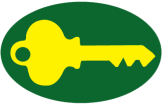 Copyright Pearson Prentice Hall
Diversity of Angiosperms
Annuals, Biennials, and Perennials
There are three categories of plant life spans: annual, biennial, and perennial.
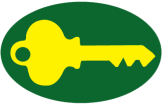 Copyright Pearson Prentice Hall
Diversity of Angiosperms
Annuals are plants that complete a life cycle in one growing season. 

Biennials complete their life cycle in two years. In the first year, they germinate and grow roots, short stems, and sometimes leaves. In the second year, they grow new stems and leaves, produce flowers and seeds, and die.

Perennials live for more than two years.
Copyright Pearson Prentice Hall
22–5
Copyright Pearson Prentice Hall
22–5
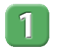 One function of angiosperm fruit is to
distract animals from eating the rest of the plant.	
provide extra food for the seeds.	
attract animals to eat the fruit and spread seeds.	
store food for use by the plant.
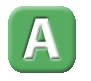 Copyright Pearson Prentice Hall
22–5
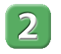 Flowers are specialized structures in angiosperms that
have ovaries that surround and protect the seeds.	
attract animals to eat the flowers instead of the plant.	
are the site of asexual reproduction for the plant.	
make toxins to protect seeds developing inside the flower.
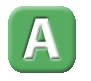 Copyright Pearson Prentice Hall
22–5
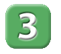 Angiosperms that have one seed leaf are classified as 
biennials.	
monocots.	
dicots.	
annuals.
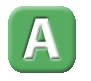 Copyright Pearson Prentice Hall
22–5
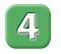 Which of the following is a characteristic of monocots? 	
branched veins	
parallel veins	
taproots	
seed with two cotyledons
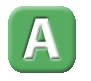 Copyright Pearson Prentice Hall
22–5
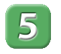 Flowering plants that live for more than two years are called 	
biennials.	
annuals.	
perennials.	
shrubs.
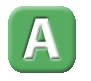 Copyright Pearson Prentice Hall
END OF SECTION